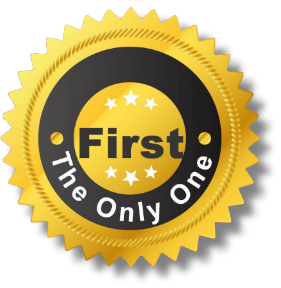 Security Keypad
1/8
Features
Real Hardware Anti-keylogger
 Pro-active Anti-keylogger
 FIPS Certification in CAVP (Cryptographic Algorithm Validation Program).
 Protect Your ID and Password
 Small and Slim
 Wire USB and Wireless Type
 For Notebook and Desktop Users
 for Windows XP/Vista/7
2/8
Keypad Security
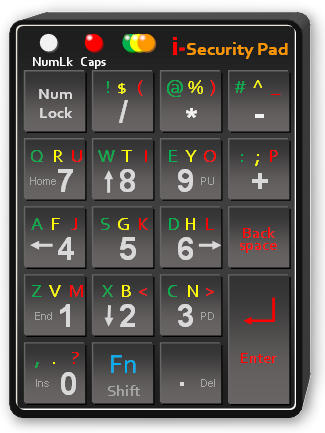 User name: qod73jfny
Password: di7lnd
Garbled Output
User name: JamesChen
Password: 123456
Enter  Codes
3/8
Wire/Wireless Solutions
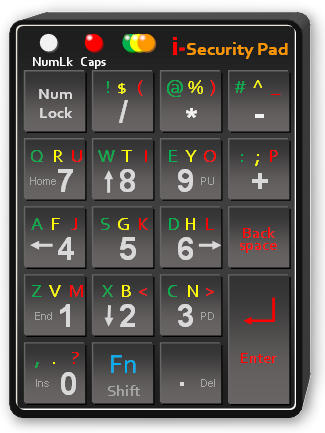 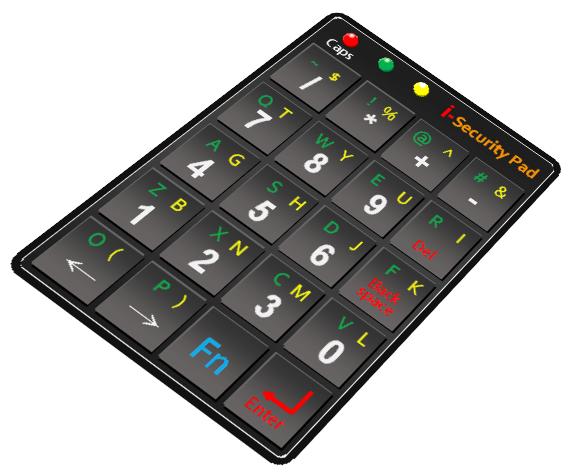 Wire USB                                         Wireless(2.4G)
4/8
Applications
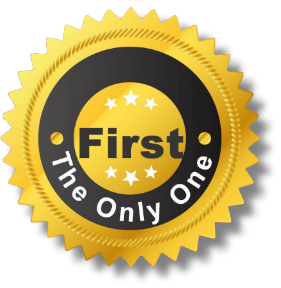 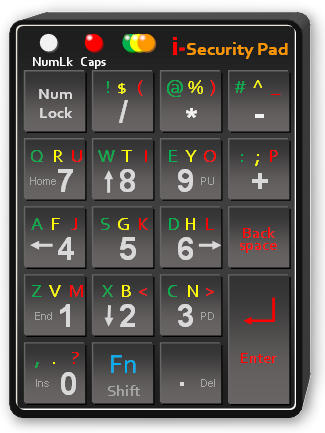 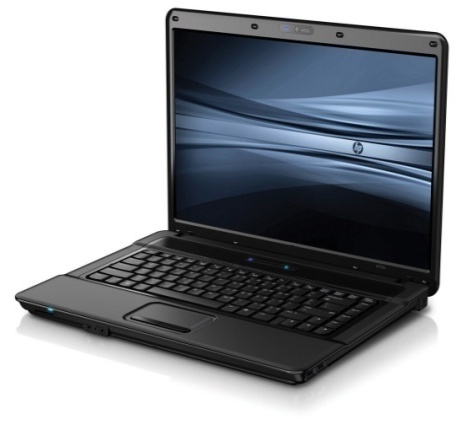 Desk-top PC
Notebook
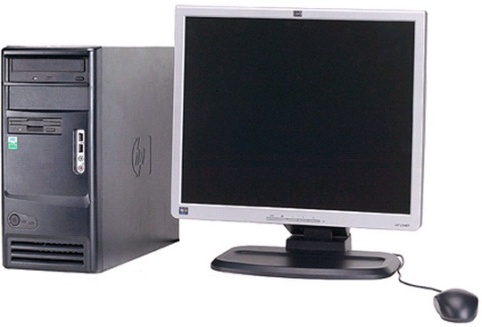 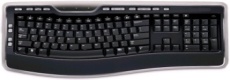 5/8
S/W Anti-keylogger
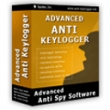 Pure Software Anti-keylogger
Advanced Anti Keylogger Classic  (Spydex Inc.)  
		US$ 59.95
Advanced Anti Keylogger Lite  (Spydex Inc.)  
		US$ 39.95
Advanced Anti Keylogger (Global Information Technology, UK)
		US$37.75
SpyShelter Premium (SpyShelter  Inc.)
		EUR $24.95
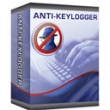 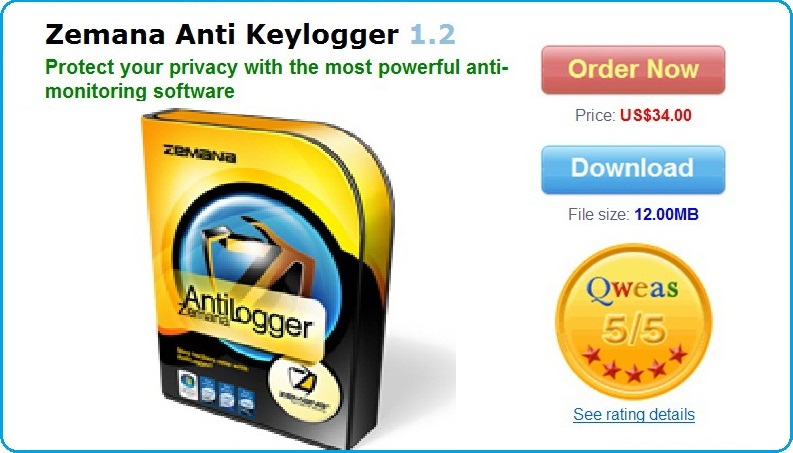 US$34.0
6/8
Security Keypad Usage-1
Press “Num-lock” key to select the number or control keys.
Security
 Keypad
Security
 Keypad
Num
Lock
Num
Lock
-
-
*
*
NumLk   Caps
NumLk   Caps
!  $   (      @ %  )     #  ^  _


Q  R  U     W  T   I      E  Y  O      :   ;   P           


 A  F   J      S  G  K      D H  L            


 Z  V  M     X  B  <      C  N  >            


  ,   .    ?
!  $   (      @ %  )     #  ^  _


Q  R  U     W  T   I      E  Y  O      :   ;   P           


 A  F   J      S  G  K      D H  L            


 Z  V  M     X  B  <      C  N  >            


  ,   .    ?
/      

   7     8     9        +

   4     5     6

   1     2     3      

       0
/      

   7     8     9        +

   4     5     6

   1     2     3      

       0
Hm
Hm
PU
PU
Back
Back
space
space
Enter
Enter
End
End
PD
PD
.
.
Ins
Ins
Del
Del
Fn
Shift
Fn
Shift
The number keys are available.
( 0, 1, 2, 3, 4, 5, 6, 7, 8, 9, +, -, *, /, ., Num-lock, Back-space, Enter )
The control keys are available.
( +, -, &, /, Home, End, PU, PD, ↑, ↓,→,← , Num-lock, Back-space, Del, Enter )
7/8
Security Keypad Usage-2
Press “Fn” key to select the character group.
Security
 Keypad
Security
 Keypad
Security
 Keypad
Num
Lock
Num
Lock
Num
Lock
-
-
-
*
*
*
NumLk   Caps
NumLk   Caps
!  $   (      @ %  )     #  ^  _


Q  R  U     W  T   I      E  Y  O      :   ;   P           


 A  F   J      S  G  K      D H  L            


 Z  V  M     X  B  <      C  N  >            


  ,   .    ?
!  $   (      @ %  )     #  ^  _


Q  R  U     W  T   I      E  Y  O      :   ;   P           


 A  F   J      S  G  K      D H  L            


 Z  V  M     X  B  <      C  N  >            


  ,   .    ?
!  $   (      @ %  )     #  ^  _


Q  R  U     W  T   I      E  Y  O      :   ;   P           


 A  F   J      S  G  K      D H  L            


 Z  V  M     X  B  <      C  N  >            


  ,   .    ?
/      

   7     8     9        +

   4     5     6

   1     2     3      

       0
/      

   7     8     9        +

   4     5     6

   1     2     3      

       0
/      

   7     8     9        +

   4     5     6

   1     2     3      

       0
Hm
Hm
Hm
PU
PU
PU
Back
Back
Back
space
space
space
Enter
Enter
Enter
End
End
End
PD
PD
PD
.
.
.
Ins
Ins
Ins
Del
Del
Del
Fn
Shift
Fn
Shift
Fn
Shift
The Green Character keys are available.
( !, @, #, Q, W, E, :, A, S, D, Z, X, C, “,”,  Num-lock, Back-space, Del, Enter )
The Yellow Character keys are available.
( $, %, ^, R, T, Y, ;, F, G, H, V, B, N,   Num-lock, Back-space, Del, Enter )
The Red Character keys are available.
( “(“, “)”, _, U, I, O, P, J, K, L, M, <, > ?, Num-lock, Back-space, Del, Enter)
8/8